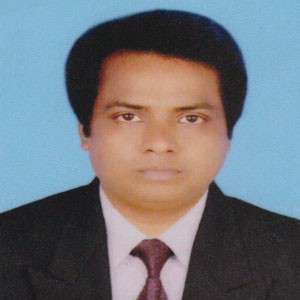 Jagannath University  Acknowledgement slip for receiving original certificate
Token Number: 133682
Convocation ID: 210562
Provisional Certificate (if taken earlier) must be surrendered at the time of receiving original certificate
Student`s Name	: MD. NEZAM UDDIN
Mother`s Name	: Khadiza Begum
Father`s Name	: Md. Hemayet Uddin
Name of the Examination	: Bachelor`s Degree
Name of the Department	: Department of Physics
Admission Session	: 2003-04
Student ID/Roll	: 483858
........................................................
Controller of Examinations  Jagannath University
Print Date & Time: Friday, 20th of December 2019, 06:37:59 PM
....................................................................................................................................................................................................................................................
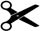 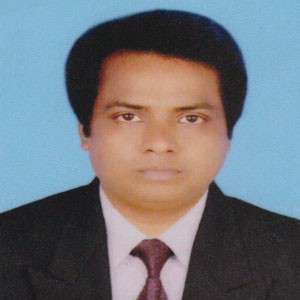 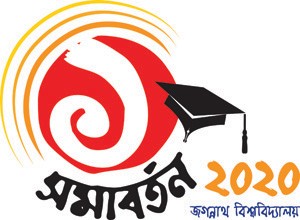 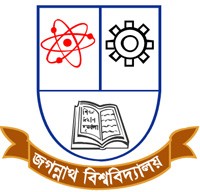 Jagannath University
Entry Pass for Convocation Venue
Token Number: 133682
Convocation ID: 210562
Student`s Name
Mother`s Name
Father`s Name
Name of the Examination
Name of the Department
Admission Session
Student ID/Roll
: MD. NEZAM UDDIN
: Khadiza Begum
: Md. Hemayet Uddin
: Bachelor`s Degree
: Department of Physics
: 2003-04
: 483858
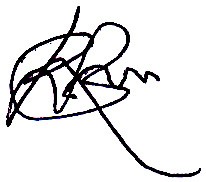 ........................................................
Registrar  Jagannath University
Print Date & Time: Friday, 20th of December 2019, 06:37:59 PM
....................................................................................................................................................................................................................................................
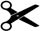 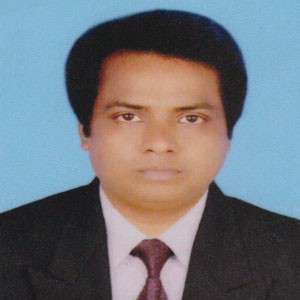 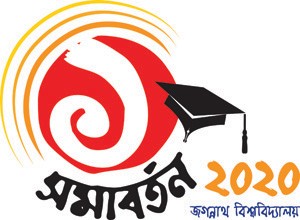 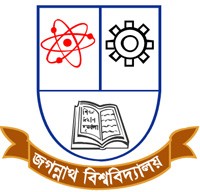 Jagannath University  Convocation Costume Receiving Slip
Token Number: 133682
Convocation ID: 210562
Student`s Name
Mother`s Name
Father`s Name
Name of the Examination
Name of the Department
Admission Session
Student ID/Roll
: MD. NEZAM UDDIN
: Khadiza Begum
: Md. Hemayet Uddin
: Bachelor`s Degree
: Department of Physics
: 2003-04
: 483858
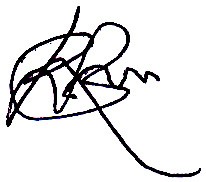 ........................................................
Registrar  Jagannath University
Print Date & Time: Friday, 20th of December 2019, 06:37:59 PM